Designación
¿Cuál sobra?
Definición
Denominación
Cierre gramatical
EVALUACIÓN SEMÁNTICA
7 años
DESIGNACIÓN
Y
DENOMINACIÓN
Evaluación Semántica.
Designación. 7 años.
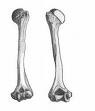 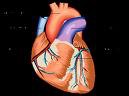 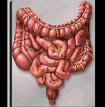 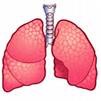 Señala…
Grupo de Trabajo LEA II
Evaluación Semántica.
Designación. 7 años.
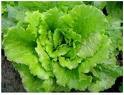 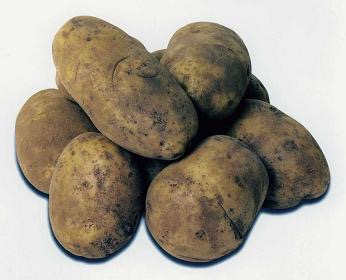 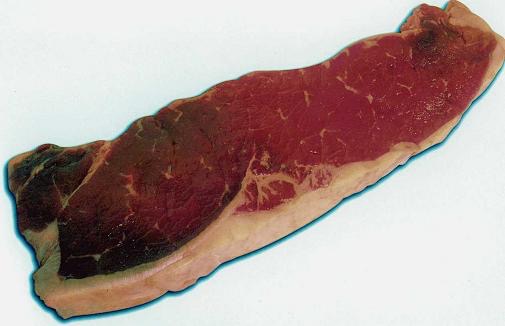 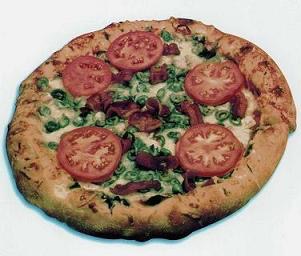 Señala…
Grupo de Trabajo LEA II
Evaluación Semántica.
Designación. 7 años.
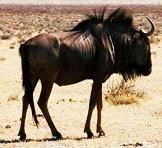 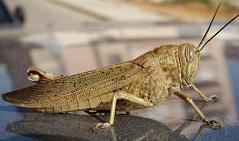 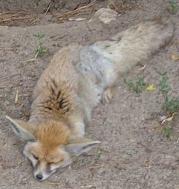 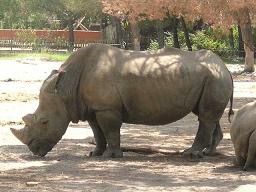 Señala…
Grupo de Trabajo LEA II
Evaluación Semántica.
Designación. 7 años.
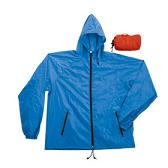 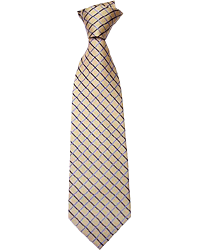 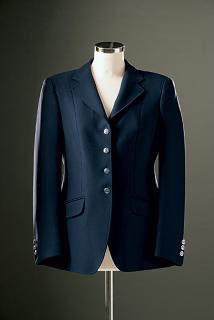 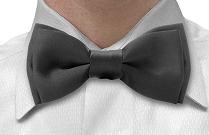 Señala…
Grupo de Trabajo LEA II
Evaluación Semántica.
Designación. 7 años.
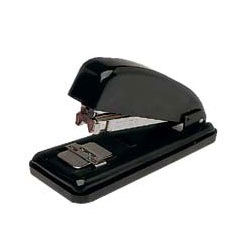 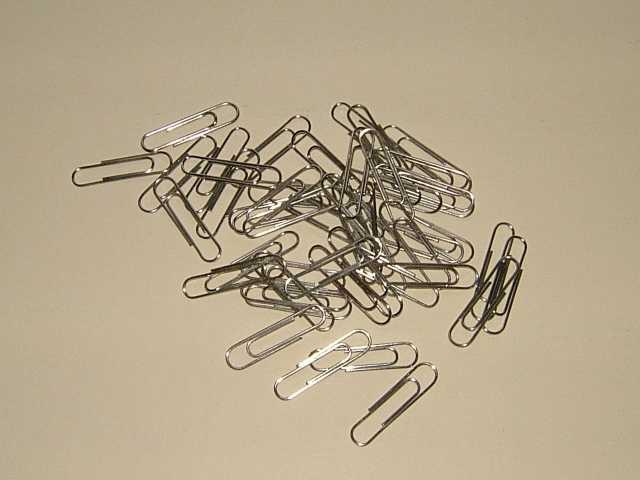 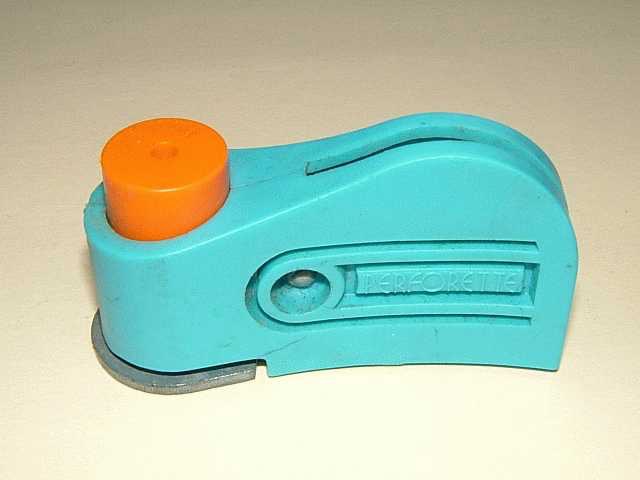 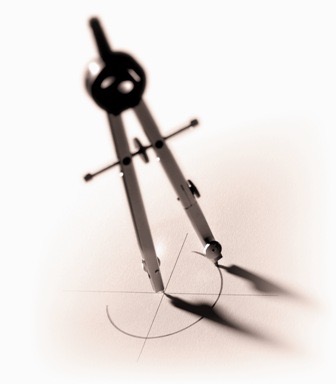 Señala…
Grupo de Trabajo LEA II
Evaluación Semántica.
Designación. 7 años.
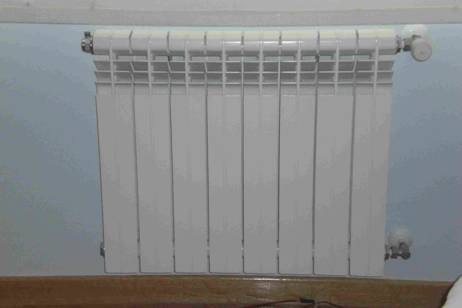 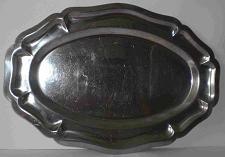 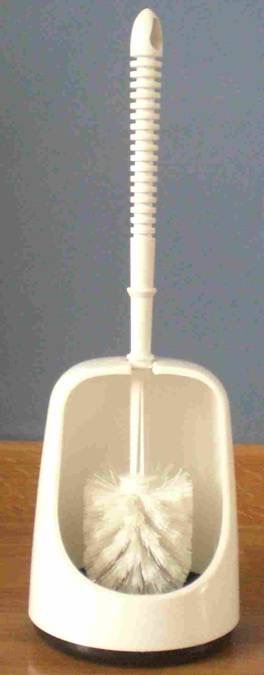 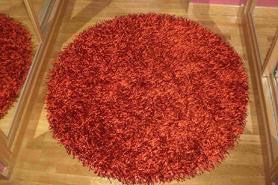 Señala…
Grupo de Trabajo LEA II
Evaluación Semántica.
Designación. 7 años.
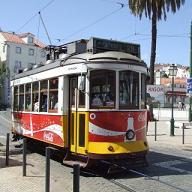 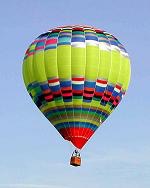 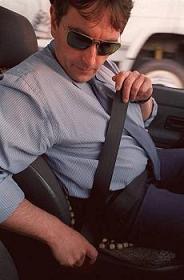 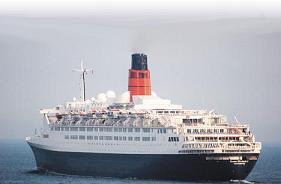 Señala…
Grupo de Trabajo LEA II
Evaluación Semántica.
Designación. Denominación. 6 años.
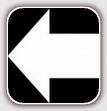 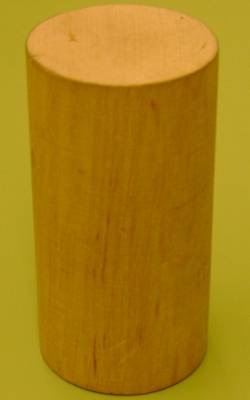 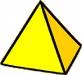 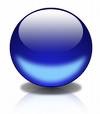 Señala…
Grupo de Trabajo LEA II
Evaluación Semántica.
Designación. 7 años.
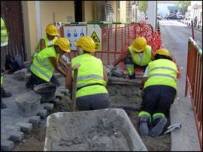 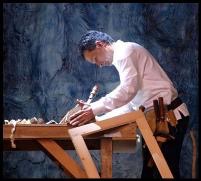 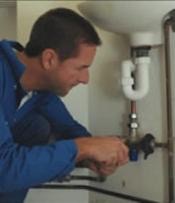 Señala…
Grupo de Trabajo LEA II
Evaluación Semántica.
Designación. 7 años.
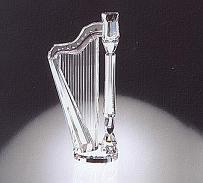 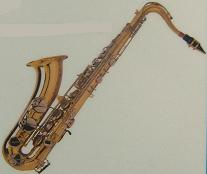 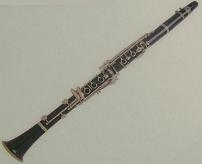 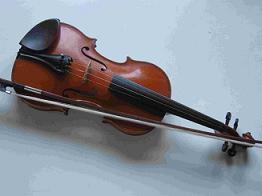 Señala…
Grupo de Trabajo LEA II
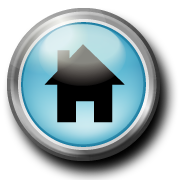 Evaluación Semántica.
Designación. 7 años.
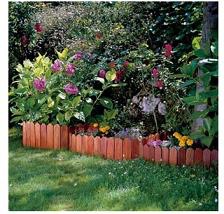 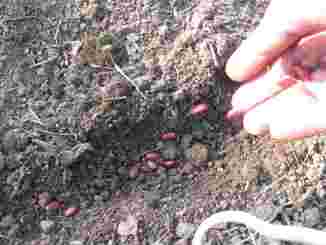 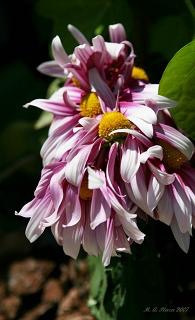 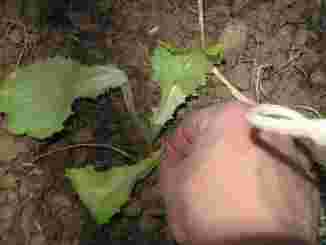 Señala…
Grupo de Trabajo LEA II
¿CUÁL SOBRA?
Evaluación Semántica.
¿Cuál sobra? 7 años.
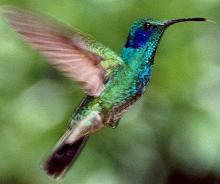 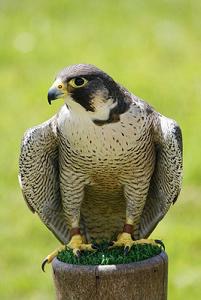 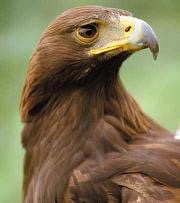 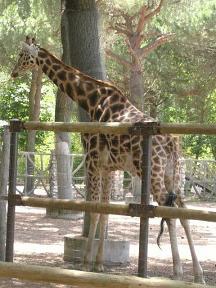 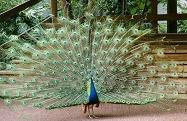 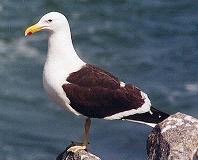 ¿Qué sobra?
Grupo de Trabajo LEA II
Evaluación Semántica.
¿Cuál sobra? 7 años.
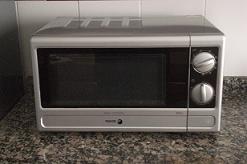 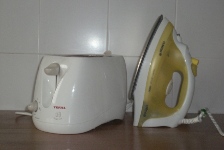 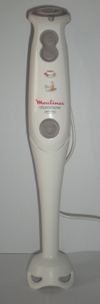 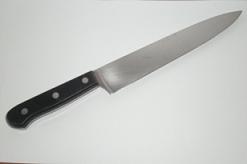 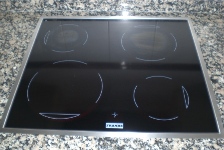 ¿Qué sobra?
Grupo de Trabajo LEA II
Evaluación Semántica.
¿Cuál sobra? 7 años.
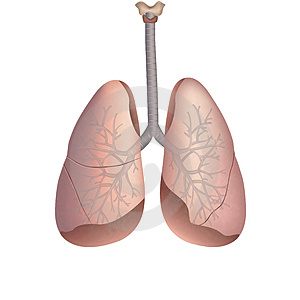 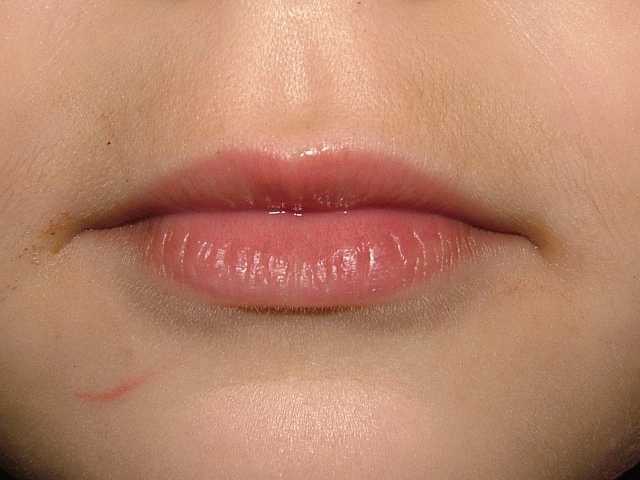 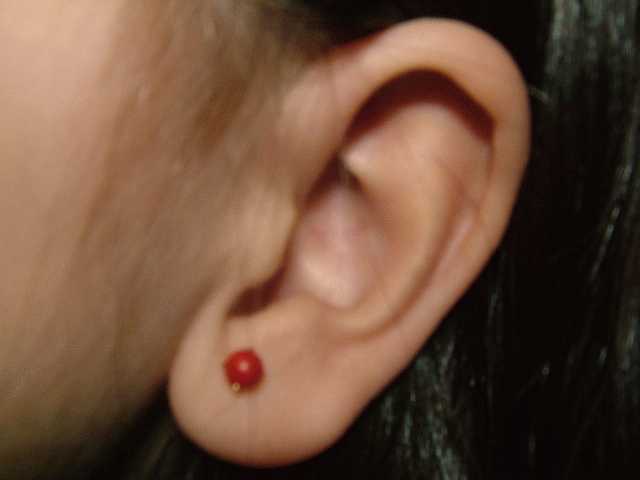 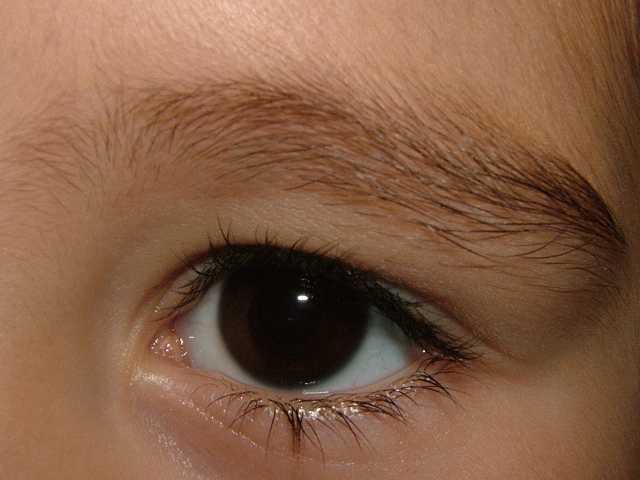 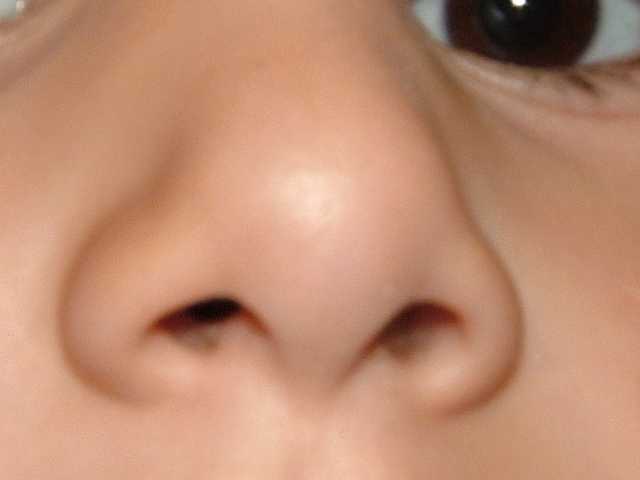 ¿Qué sobra?
Grupo de Trabajo LEA II
Evaluación Semántica.
¿Cuál sobra? 7 años.
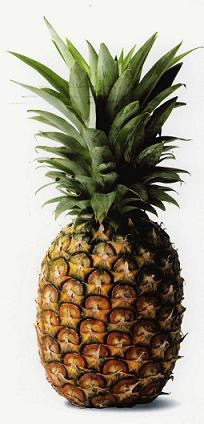 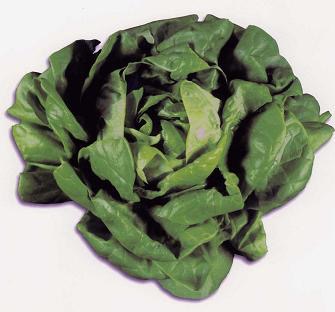 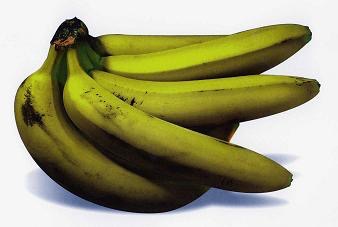 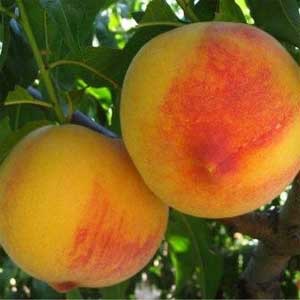 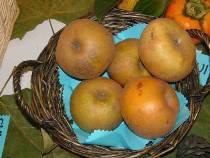 ¿Qué sobra?
Grupo de Trabajo LEA II
Evaluación Semántica.
¿Cuál sobra?. 7 años.
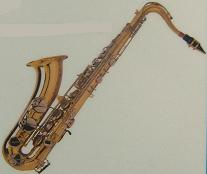 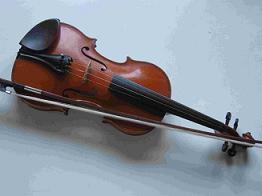 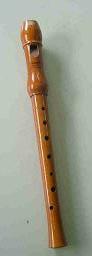 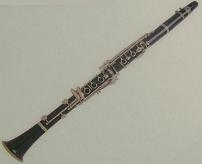 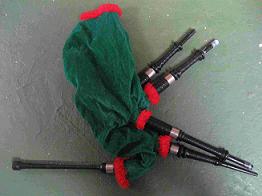 ¿Qué sobra?
Grupo de Trabajo LEA II
Evaluación Semántica.
¿Cuál sobra?. 7 años.
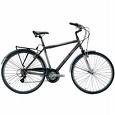 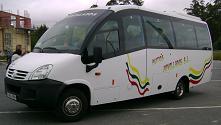 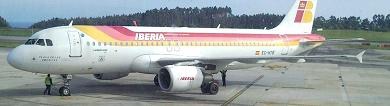 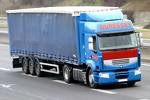 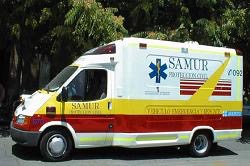 ¿Qué sobra?
Grupo de Trabajo LEA II
Evaluación Semántica.
¿Cuál sobra?. 7 años.
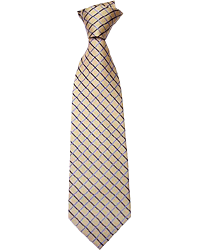 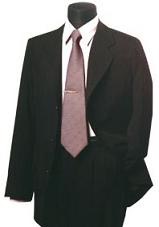 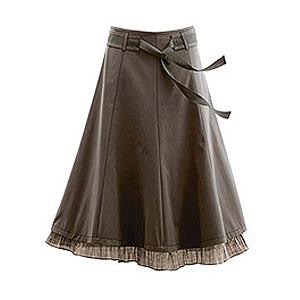 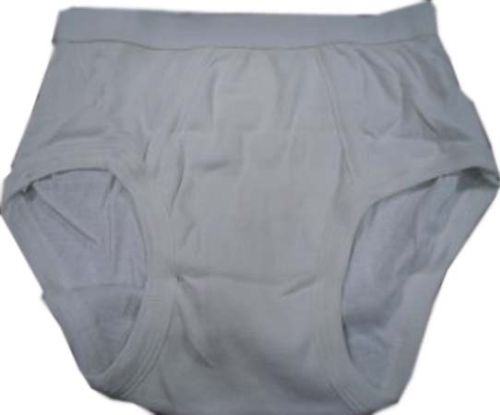 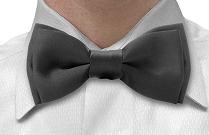 ¿Qué sobra?
Grupo de Trabajo LEA II
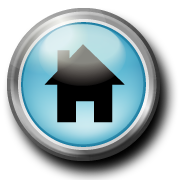 Evaluación Semántica.
¿Cuál sobra?. 7 años.
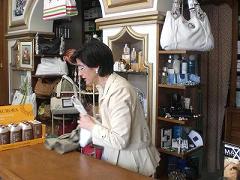 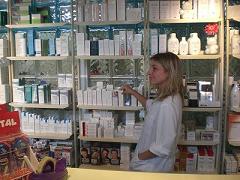 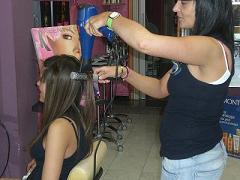 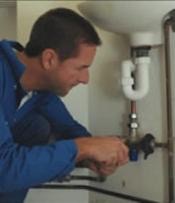 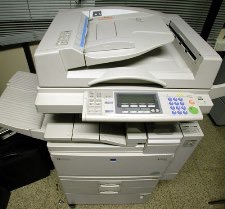 ¿Qué sobra?
Grupo de Trabajo LEA II
DEFINICIÓN
Evaluación Semántica.
Definición. 7 años.
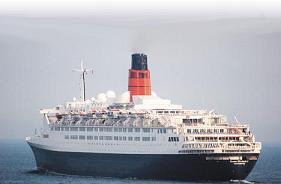 ¿Qué es? ¿Para qué sirve?
Grupo de Trabajo LEA II
Evaluación Semántica.
Definición. 7 años.
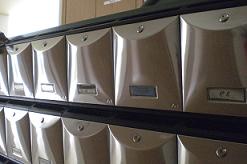 ¿Qué es? ¿Para qué sirve?
Grupo de Trabajo LEA II
Evaluación Semántica.
Definición. 7 años.
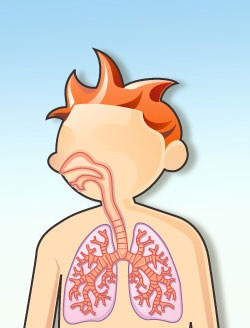 ¿Qué es? ¿Para qué sirve?
Grupo de Trabajo LEA II
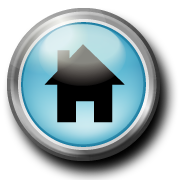 Evaluación Semántica.
Definición. 7 años.
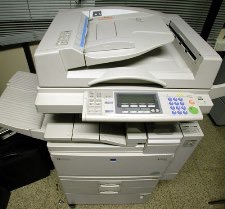 ¿Qué es? ¿Para qué sirve?
Grupo de Trabajo LEA II
CIERRE GRAMATICAL
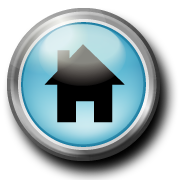 Evaluación Semántica.
Cierre gramatical. 7 años.
Balón es a fútbol, como raqueta es a …
Pelo es a mamífero, como pluma es a …
Serrucho es a carpintero, como manguera es a…
Rodilla es a pierna, como codo es a…
Termina la frase.
Grupo de Trabajo LEA II